The current EU health information system:Challenges and needs
Assembly of Members - 12 March 2019
Name: Petronille Bogaert, Linda Abboud and Herman Van Oyen
Institution: Sciensano, Belgium
Contact: infact.coordination@sciensano.be
The concept of health information and health information system
Health information working definition
Health information is defined as:
“All data, evidence and knowledge on health and health system performance at individual or population level to facilitate research, promotion, prevention, care and support policy-making”
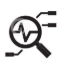 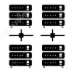 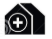 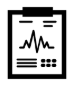 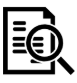 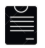 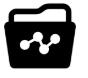 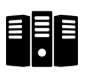 Disease Registries
Hospital Care 
data
Insurance 
data
Survey 
data
Vital 
statistics
Guidelines and manuals
Big data
Indicators
[Speaker Notes: YOU MAY ADD « non »-health data //  data from human biological samples/
BIG Data]
Health information system
Health information system activities
Health information system outputs
Policy-making
Research
Knowledge translation
Research
Health reporting
Research
Analysis Contextualisation
Research
Data collection
[Speaker Notes: Verschuuren et al. “Towards an overarching European health information system. 2017
HIS can be defined as a complex, multi layered system, aimed at producing health intelligence. 
The steps relevant for population health monitoring (right side) and the outputs of an HIS (left side) are described as a combination of the population health monitoring cycle and data-information-knowledge-wisdom hierarchy models. 

Definitions
Health information system is defined as:
“An integrated effort to collect, process, analyse, report, communicate and use health information and knowledge to influence policy and decision-making, programme action, individual and public health outcomes, and research”

An EU health information system 
effort to collect, process, analyse, report, communicate and use comparable health information and knowledge 
covering all Member States, EFTA and associated countries 
to understand the dynamics of the health of the European citizens and populations in order 
to support policy and decision-making, programme action, individual and public health outcomes, health system functioning, outputs and research in the European Union.]
Context and problem definition
Context
Health and health care are major policy areas that draw intense political and societal attention
Healthy population is prerequisite for economic growth
National health expenditures are increasing
Notions of equity, social justice 
Concerns to respond to needs of citizens

High-performing equitable health systems need to be guided by health information.

 Best available data, research and evidence
Up-to-date data and high-quality data
Innovative and relevant research
Good practices
[Speaker Notes: Health information is slowly but surely starting to be taken up by other non-health policy sectors at EU-level. 

Countries need high-performing equitable health systems

Member States are facing common challenges
Demographic changes with ageing populations, multi-morbidity and disability
Chronic diseases rising
Growing healthcare needs
High patient expectations
Expensive technologies and pharmaceuticals

Policies and interventions need to be evaluated for their outcomes, costs and priority-setting
Trends in health and determinants should be timely provided 
Closer cooperation between Member States in this context of increasing interdependence and common challenges.]
EU health information sphere
EU health information research and evidence for policy has been taken forward through 
The European Commission 
Individual and independent EU projects 
International organisations such as OECD and WHO
OECD
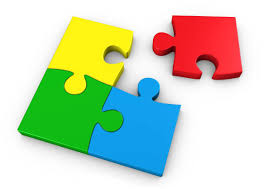 European Commission 
DG ESTAT 
DG SANTE 
DG JRC
DG RTD
EMCDDA
ECDC
WHO Europe
[Speaker Notes: NO DUPLICATION Filling in the gaps

The European Monitoring Centre for Drugs and Drug Addiction (EMCDDA)

https://www.docip.org/fileadmin/documents/Docip/Documents_permanents/DG_Commission_europenne_EN.pdf]
…health information research networks
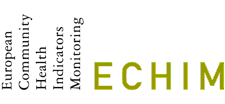 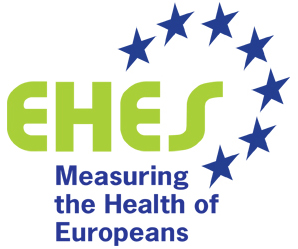 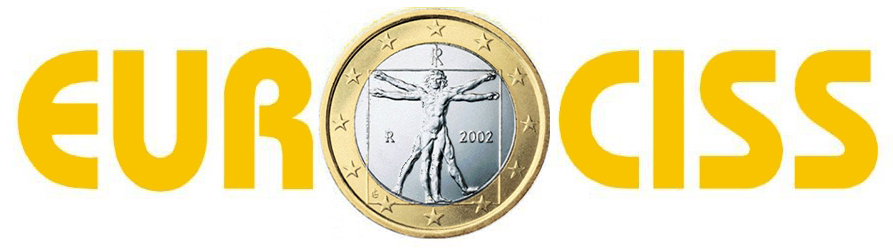 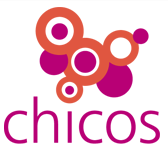 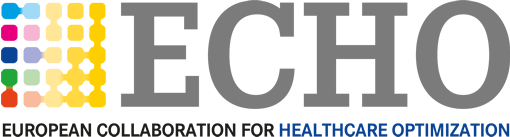 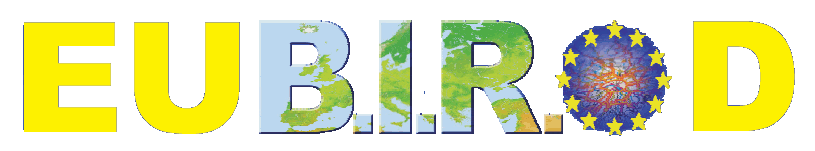 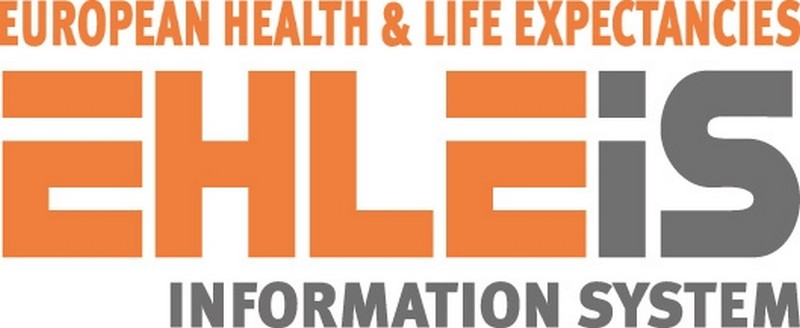 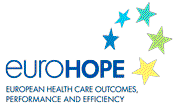 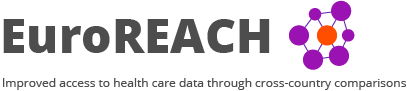 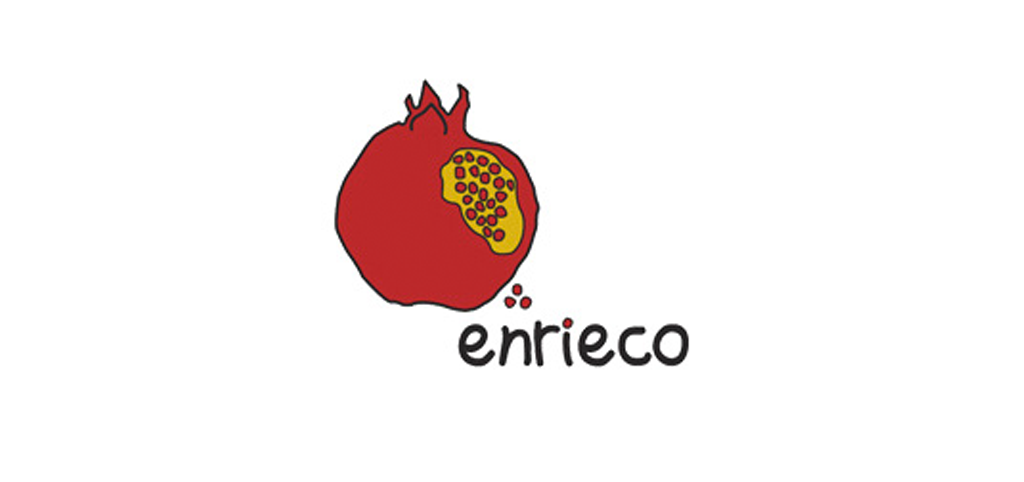 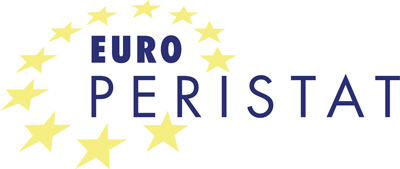 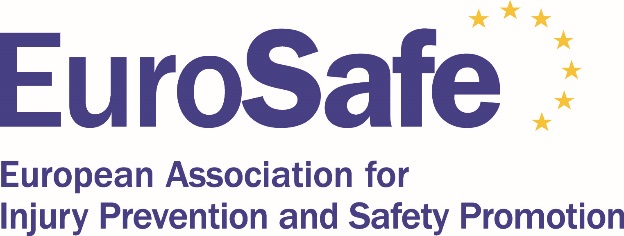 [Speaker Notes: Tbd PB
Not structure in an organised way]
The current EU health information situation
Under Framework Programme and EU Health Programme major investments have been made in individual and unlinked projects without a holistic view
Successful projects:
Useful for EU and MS: some projects have integrated their outputs in Eurostat and JRC
Data collection of high number of MS
Building networks and capacity
Indicator development
Knowledge and tools
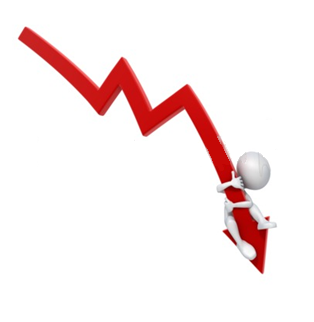 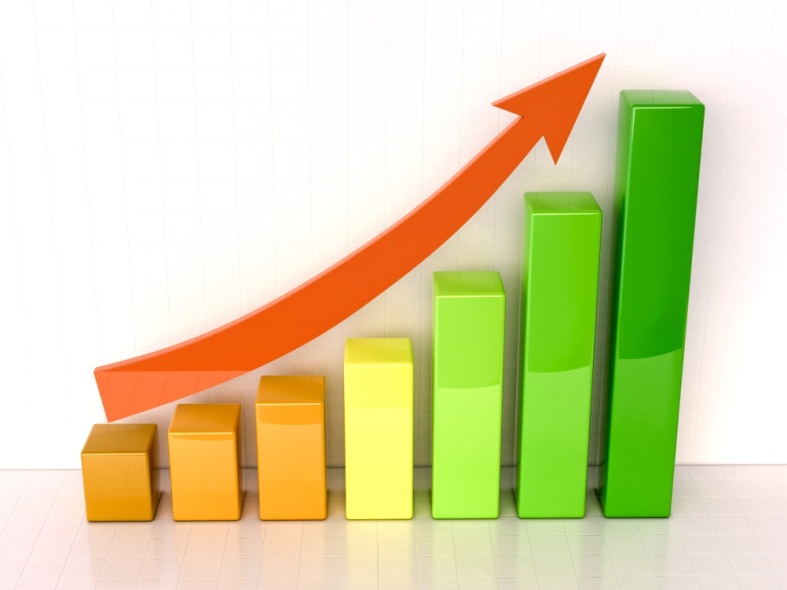 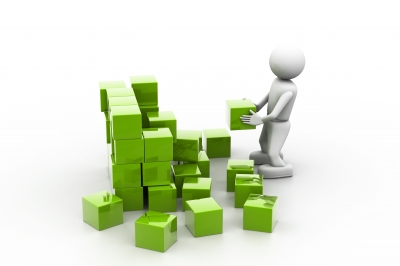 Challenges in health information in EU
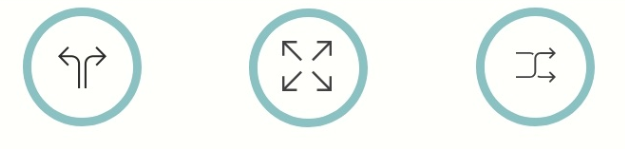 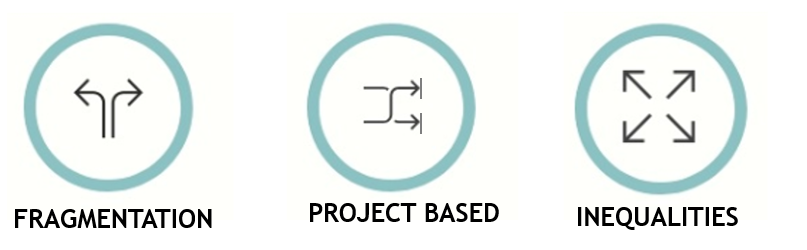 FRAGMENTATION

Disperse knowledge 
Incomplete data
Difficult access
INEQUALITIES

Differences in quality
Diversity in research capacity
PROJECT BASED

No long term planning
Waste of resources
Duplication
 Need for EU health information infrastructure.
[Speaker Notes: Health information activities are often funded through ad hoc projects rather than through sustainable structures.
Much of the gathered evidence and knowledge is still dispersed, incomplete and difficult to access.
Large differences can be found in terms of quality and, as a consequence, in comparability of health information between and within EU Member States.
Large health information inequality both in term of data production, data platforms – clouds, data analysis and inference]
Is this problem new?
Political context
First discussion1 in 1998:
The Health Monitoring Programme (HMP) adopted in 1997 intended to pave the way for permanent EU health monitoring. 
A feasibility analysis resulting in proposals for the organisation of EU health monitoring was carried out in 1997. 

EU parliament resolution2 asked the EC to:
consider and assess the possibility of extending the remit of ECDC to encompass non-communicable diseases and using it as a centre for data collection. 2011
1Aromaa A. Health observation and health reporting in Europe. Rev Epidemiol Sante Publique 1998; 46(6): 480-90.
2http://www.europarl.europa.eu/sides/getDoc.do?type=TA&language=EN&reference=P7-TA-2011-0390
[Speaker Notes: The need and demand for comparable comprehensive health data and health information is growing in Europe. Many countries have intensified development of their health information systems and health reporting. The World Health Organization (WHO), the Organization for Economic Cooperation and Development (OECD) and other international organizations collect health data and publish comparative health reports. The European Union (EU) has initiated several new activities to improve health statistics and to develop health monitoring. Sometimes they overlap with other international activities. Also, EU Agencies have been set up in several health related fields. EU public health programmes on specified health problems also monitor health. The Health Monitoring Programme (HMP) adopted in 1997 is intended to pave the way for permanent EU health monitoring. After an unfortunate delay, the first HMP decisions to fund projects were made in July 1998. A feasibility analysis resulting in proposals for the organization of EU health monitoring was carried out in 1997. Other recent developments in the EU are the establishment of a communicable disease network, and the Commission's communication on future public health policy. The Amsterdam Treaty attaches more importance to public health. Much work needs to be done before a coherent EU health monitoring system can be put in place. The current momentum must be used to speed up positive developments. The HMP should support projects which pave the way for permanent EU health monitoring and its work should be clearly prioritised. Also, the expertise in health monitoring and the ability to steer the HMP and related EU developments should be strengthened. This can best be done by close collaboration with experienced expert institutes from the Member States, and by collaboration with WHO and OECD.]
Political context
Multiple council conclusions -calling the EC to:
“establish sustainable health monitoring systems at EU level.” 2011 

“Strengthen cooperation and make better use of existing networks and existing public health and related institutions, which investigate, monitor and research the impact of the health determinants.” 2011
“further development and consolidation, while avoiding duplication of work, of a health monitoring and information system at EU level based on the ECHI and existing health monitoring and reporting systems”. 2013

“to cooperate with a view to establishing a sustainable and integrated EU health information system. the potential of a comprehensive health information research infrastructure consortium (ERIC) as a tool.” 2013
1http://www.consilium.europa.eu/uedocs/cms_data/docs/pressdata/en/lsa/126524.pdf
2http://www.consilium.europa.eu/uedocs/cms_data/docs/pressdata/en/lsa/140004.pdf
Time to act!
The need for a health information infrastructure at European level has been identified


The set-up of BRIDGE Health (2015) and continued InfAct (2018)
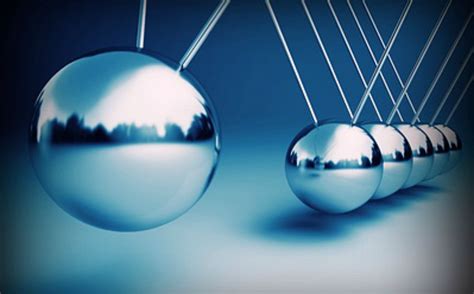 [Speaker Notes: DG sante brings different projects around the table to look at how sustainability can be developed
Initiate moment to bring forward these conclusions]
Website: www.inf-act.euTwitter: @JA_InfAct